Fólkaheilsuráðið
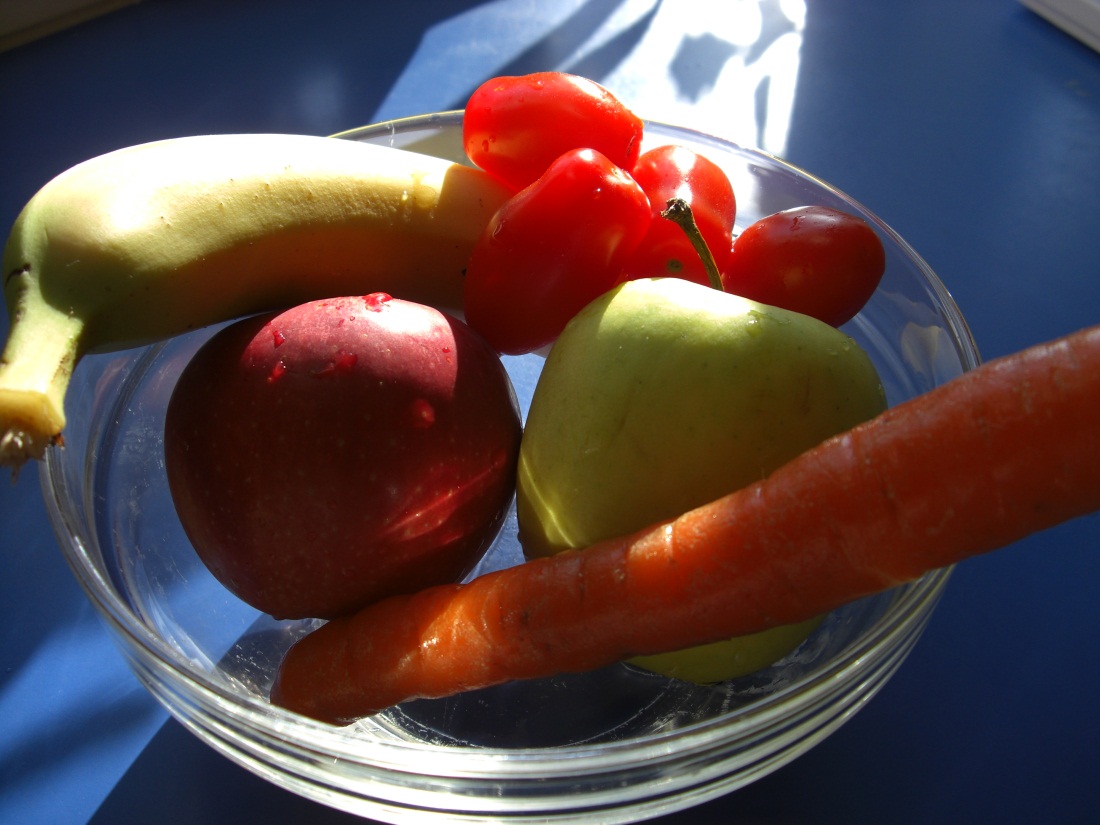 N=539 í 2014
N=549 í 2013
N=569 í 2012
N=535 í 2011
N=528 í 2010
N=549 í 2009
N=547 í 2008
N=555 í 2007
N=530 í 2006
N=516 í 2005
N=533 í 2004
N=528 í 2003
N=528 í 2002
Grundarlag
Frágreiðingin er grundað á telefonkanning, sum Gallup Føroyar hevur gjørt í tíðarskeiðnum 11. - 21. august 2014.
539 tilvildarliga útvaldir respondentar eldri enn 15 ár hava svarað kanningini. 
Tey eru øll navnleys. 
Svarini eru vektað við atliti til kyns-, aldurs- og fólkabýtið kring Føroyar sum heild. 
Hvussu rættvísandi eitthvørt úrslit er, veldst um, hvussu nógv fólk hava svarað júst hetta. Um 22% af svarpersónunum siga, at tey roykja dagliga, so eru sannlíkindini 95% fyri at millum 18,5% og 25,5% av Føroya fólki gera tað. (Konfidensinterval +/- 3,5%) 
 
Herundir sært óvissan við 539 svarpersónum, sum er talið af persónum í hesi kanning, ið hava svarað øllum spurningunum.
Fólkaheilsuráðið
Spurningar: 

Roykir tú?
Hvussu nógvar sigarettir roykir tú um dagin?
Hevur tú nakrantíð verið fast roykjandi?
Hvussu mong ár eru liðin, síðani tú legði av at roykja? (gavst at roykja)
Hædd – BMI
Vekt - BMI
Íðkar tú nakran ítrótt ella regluliga likamliga venjing?
Hvussu ofta etur tú frukt?
Hvussu ofta etur tú grønmeti?
Hvussu nógv gramm av frukt og grønmeti etur tú um dagin (eplir ikki íroknað)?
Hvussu ofta etur tú fisk ella eitthvørt burtur úr fiski til døgurða/høvuðsmáltíð?

Hvussu heldur tú, at samlaða heilsustøðan er hjá tær í mun til tín aldur v.m.?
Hvussu heldur tú, at samlaða heilsustøðan er hjá øllum føroyingum í mun til aldur?
Hvussu eydnurík/ur ert tú?
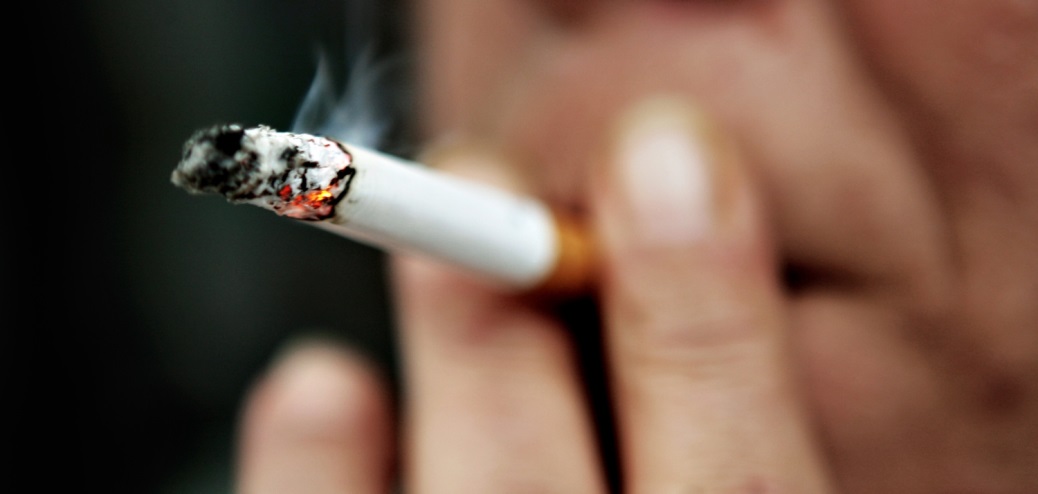 Royking
Roykir tú?
Roykir tú?
Roykir tú?
Roykir tú ... dagliga?
Roykir tú ... dagliga?
Roykir tú ... dagliga?
Býtt á aldursbólkar.
Roykir tú?
Býtt á aldursbólkar.
Hvussu nógvar sigarettir roykir tú um dagin?
Hvussu nógvar sigarettir roykir tú um dagin?
Í miðal
Hevur tú nakrantíð verið fast roykjandi? (Sigarettir, pípu, sigarir)
Einans teir, sum ikki roykja dagliga, hava fingið hesum spurningi.164 fólk hava svarað ja.
Hvussu mong ár eru liðin, síðani tú legði av at roykja? (gavst at roykja)
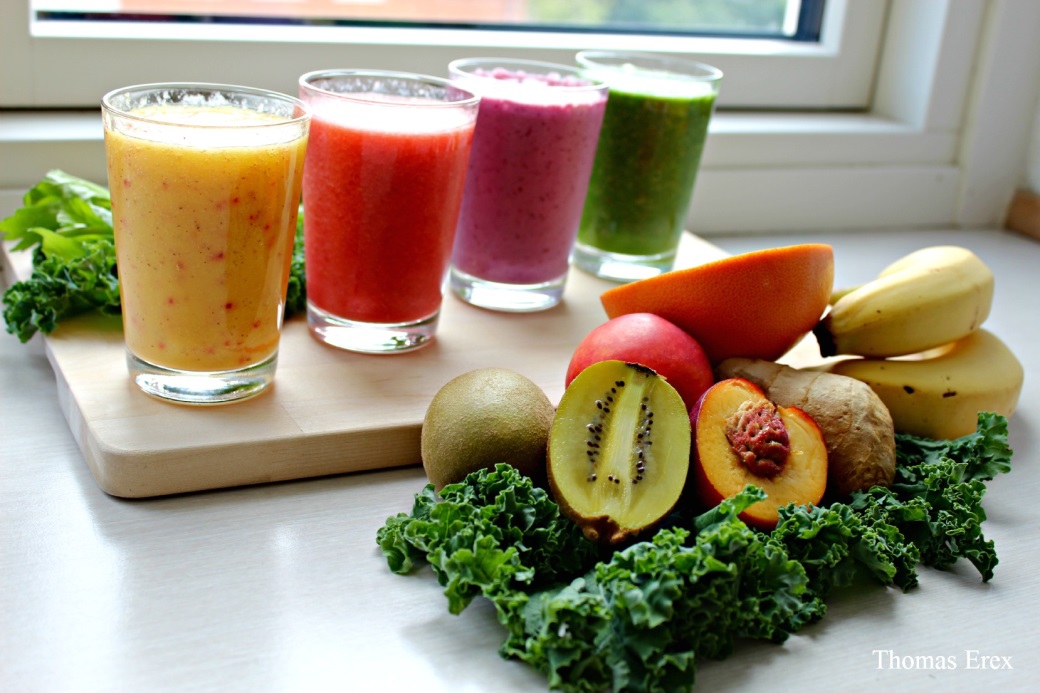 Kostur
Íðkar tú nakran ítrótt ella regluliga likamliga venjing?
Hvussu ofta etur tú frukt?
Hvussu ofta etur tú grønmeti?
Hvussu ofta etur tú fisk ella eitthvørt burtur úr fiski til døgurða/høvuðsmáltíð?
Hvussu ofta ...?   (2014)
Hvussu nógv gramm av frukt og grønmeti etur tú um dagin? (eplir ikki íroknaði)
Gramm um dagin í miðal
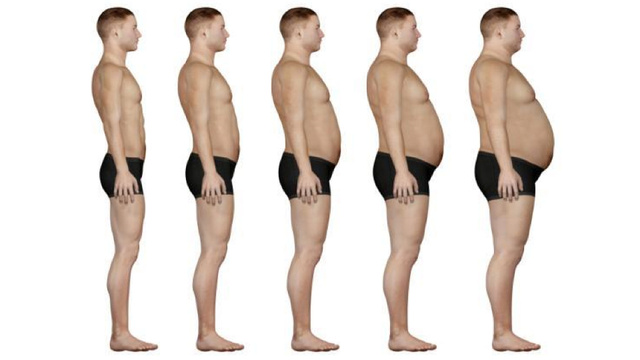 BMI
BMI
BMI
BMI
BMI
BMI - 2014
BMI - 2014
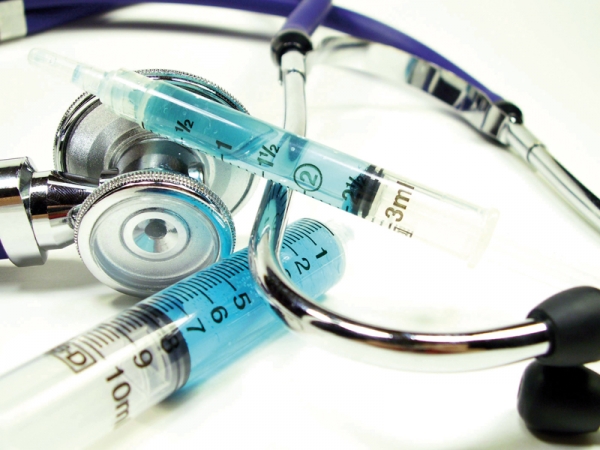 Heilsustøðan
Hvussu heldur tú, at samlaða heilsustøðan er hjá tær í mun til tín aldur v.m.? (2014)                      (1 er sera vánalig, og 10 er framúr góð.)
Hvussu heldur tú, at samlaða heilsustøðan er hjá tær í mun til tín aldur v.m.? (1 er sera vánalig, og 10 er framúr góð.)
Hvussu heldur tú, at samlaða heilsustøðan er hjá øllum føroyingum í mun til aldur? (1 er sera vánalig, og 10 er framúr góð.)
Hvussu heldur tú, at samlaða heilsustøðan er hjá øllum føroyingum í mun til aldur? (1 er sera vánalig, og 10 er framúr góð.)
Hvussu eydnurík/ur ert tú?
Hvussu eydnurík/ur ert tú?
Hvussu er heilsustøðan ... - Hvussu eydnurík/ur ert tú?
Endi